Figure 1.  Diagram illustrating transmission of an infection with a basic reproduction number R0 = 4 (see ...
Clin Infect Dis, Volume 52, Issue 7, 1 April 2011, Pages 911–916, https://doi.org/10.1093/cid/cir007
The content of this slide may be subject to copyright: please see the slide notes for details.
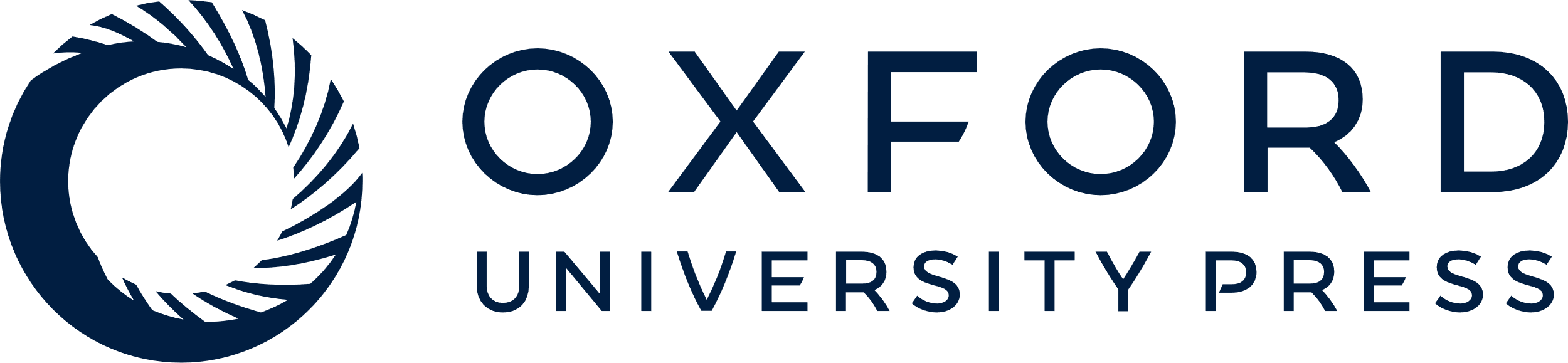 [Speaker Notes: Figure 1.  Diagram illustrating transmission of an infection with a basic reproduction number R0 = 4 (see Table 1). A, Transmission over 3 generations after introduction into a totally susceptible population (1 case would lead to 4 cases and then to 16 cases). B, Expected transmissions if (R0 − 1)/R0 = 1 − 1/R0 = ¾ of the population is immune. Under this circumstance, all but 1 of the contacts for each case s immune, and so each case leads to only 1 successful transmission of the infection. This implies constant incidence over time. If a greater proportion are immune, then incidence will decline. On this basis, (R0 − 1)/R0 is known as the “herd immunity threshold.”


Unless provided in the caption above, the following copyright applies to the content of this slide: © The Author 2011. Published by Oxford University Press on behalf of the Infectious Diseases Society of America. All rights reserved. For Permissions, please e-mail: journals.permissions@oup.com.]